6. HAFTA
Rok ve Piyon Terfisi
R O K
ROK Şah ve Kaleyle yapılan 2 hamlenin oluşumundan oluşan tek bir harekettir.Oyunda bir en fazla bir defa yapabilirsiniz.Şahınız Kaleye doğru iki hamle atar.Aynı hamlenin devamı olarak, Kale Şahın üzerinden atlar ve yanına yerleştirilir.
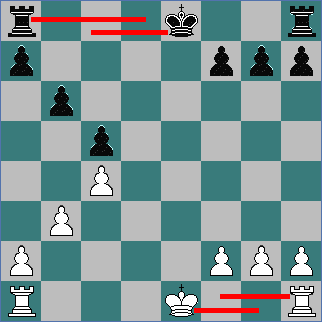 Tahtanın iki kanadından birine rok atabilirsiniz.ŞAH KANADINA (Şahın olduğu taraf) veya VEZİR KANADINA (Vezirin olduğu taraf)Diagramda Beyaz ŞAH KANADINA ROK ATMIŞTIR.
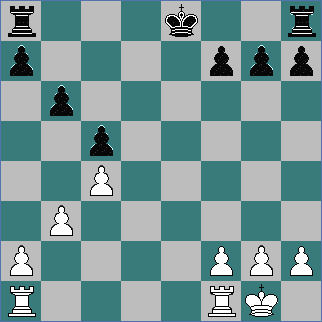 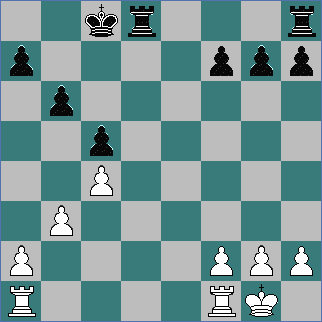 Bu durumda Siyah VEZİR KANADINA ROK ATMIŞTIR.Vezir kanadına rok atılırsa Şah merkeze daha yakın olur.Şah kanadına rok atılırsa Şah daha kenardadır.
Sadece kıpırdamamış bir Şah ve Kale ile rok atabilirsiniz.Siyah rok ATAMAZ çünkü Şahıyla oynamıştır.Şahını eski yerine gelse bile ROK ATAMAZ.Beyaz ise VEZİR KANADINA rok ATAMAZ çünkü VEZİR KALESİYLE oynamıştır.Fakat ŞAH KANADINA ROK ATABİLİR
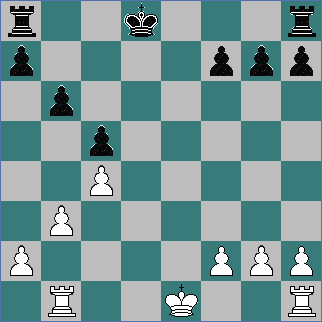 ŞAH ALTINDAYKEN rok ATILAMAZ.Burada Siyah Fille ŞAH ÇEKİLMİŞ durumdadır.Şah tehdidinden kurtulmak için ROK ATILAMAZ.Daha önceden şah çekilmiş, ama Şahınız kıpırdamamışsa rok atabilirsiniz.
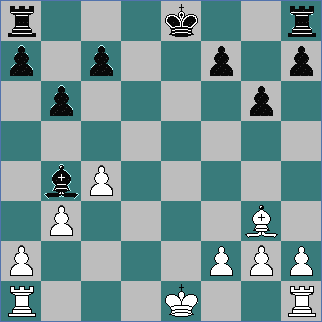 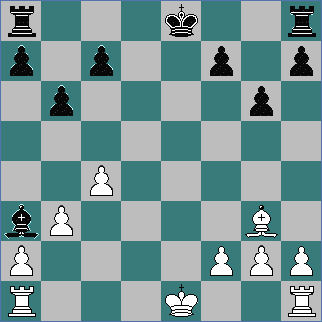 Rakip taşla kontrol edilen yere gelecek şekilde rok atamazsınız.Bu konumda eğer Beyaz VEZİR KANADINA rok atarsa Şah, Filin tehdidi altında kalmış olur.
PİYON TERFİSİ
Bu konumda Beyazın YEDİNCİ YATAYA ulaşmış Piyonu vardır.Tahtanın sonuna bir piyonu sürdüğünüz zaman, piyonun yerine başka bir taş koymalısınız.Vezir, Kale, Fil veya Attan herhangi birisini seçebilirsiniz.
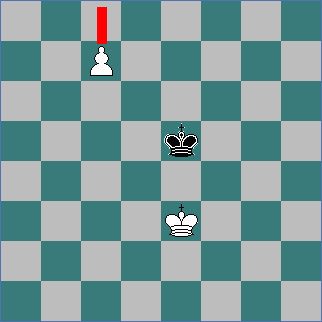 Beyazın piyonu TERFİ ETMİŞTİR.Piyonunu Vezire dönüştürmüştür.Neredeyse her zaman Piyon,en güçlü taş olan Vezire terfi ettirilir.Dikkat ediniz ki Piyon tahtadan kaldırılır, eski yerine konmaz.
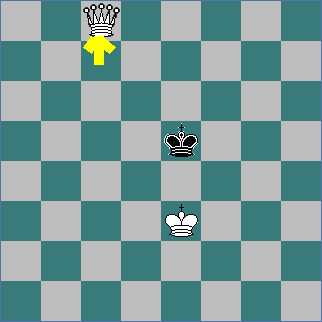 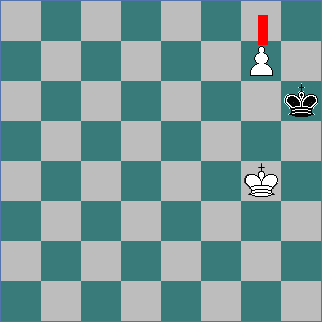 Bu durumda eğer Beyaz Vezir ÇIKARSA PAT olur!Bunun yerine KALE ÇIKMALIDIR
Bu durumda eğer Beyaz Vezir ÇIKARSA, Siyah bir sonraki hamlede MAT olur.Sarı oku takip ederek nasıl mat olduğunu görünüz.Bu sebeple Beyaz AT ÇIKMALI! At çıkarak ŞAH çeker.Aynı zamanda Siyah Veziri TEHDİT EDER. Bir sonraki hamlede alır.Aynı taşla iki TEHDİT birden yapmaya ÇATAL denir
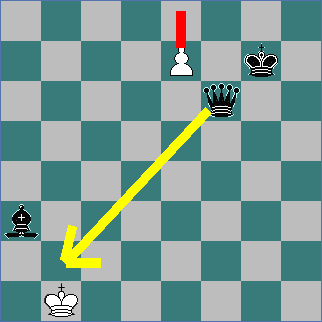 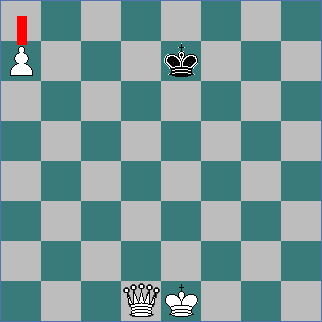 Bir Vezire sahip olsanız bile başka Vezir çıkabilirsiniz.Burada Beyaz Piyonuyla Vezir çıkabilir. O zaman iki tane Vezire sahip olacaktır.Eğer bütün Piyonlarınızı son sıraya ulaştırırsanız tahtada aynı anda DOKUZ Vezire sahip olabilirsiniz! Eğer başka Vezir bulamazsınız o­nun yerine Vezir anlamına gelen ters konmuş Kale kullanın.
GEÇERKEN ALMAK
GEÇERKEN ALMA kuralı pek çok insanın anlamakta en çok zorluk çektiği kuraldır.Unutmayın ki GEÇERKEN ALMA, Piyon İKİ KARE sürüldükten sonra yapılır.Şimdi yavaş yavaş bu konuyu anlatalım.
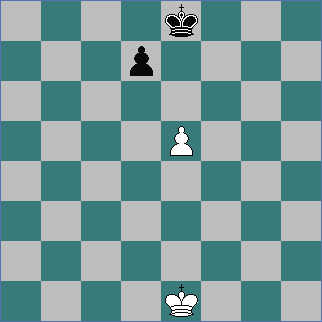 Beyazın Piyonu BEŞİNCİ YATAYA ulaşmıştır. Beyazların tarafından sayınız.Hamle sırası Siyahındır. Yanındaki dikeyde Piyonu vardır.Piyonunu İKİ KARE sürmek üzeredir.
Siyah Piyonu İKİ KARE sürmüştür.Şimdi Beyaz isterse, SİYAH PİYON SANKİ BİR KARE SÜRÜLMÜŞCESİNE ONU ALABİLİR.
Bu durum Beyaz GEÇERKEN ALMA HAREKETİNİ yaptıktan sonraki durumdur.Dikkat ediniz ki Piyon şimdi ALTINCI YATAYDADIR.
Şimdi de Siyahı aynı şeyi yaparken izleyelim.Siyahın BEŞİNCİ YATAYDA bir Piyonu vardır.Beyazınsa İKİNCİ YATAYDA Bir piyonu vardır ve iki sürmek üzeredir.
Şimdi Beyaz Piyonunu İKİ KARE Sürmüştür.Siyahın GEÇERKEN ALMA şansı vardır.